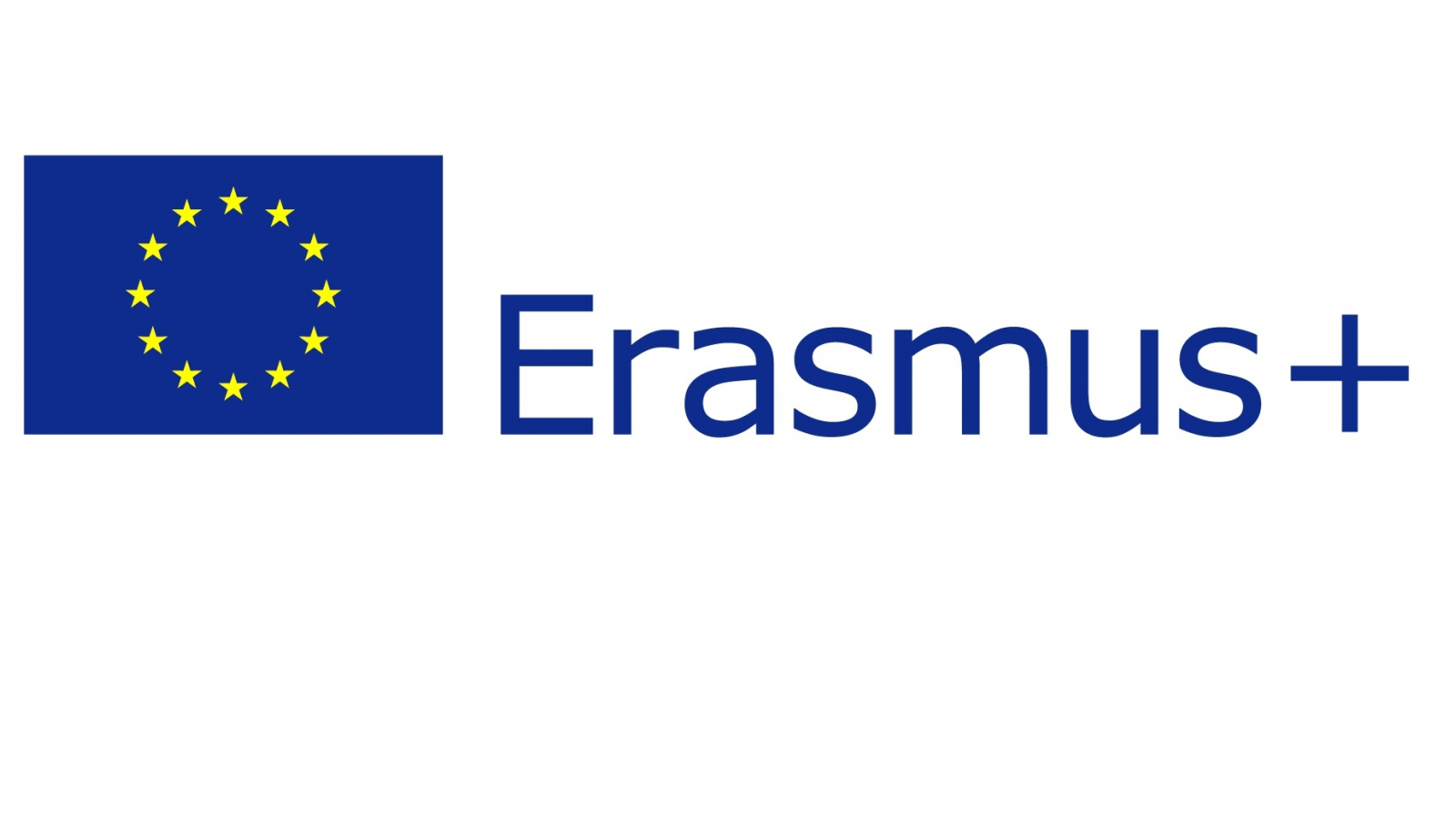 Erasmus+ projekt 2023-1-HR01-KA122-SCH-000133818  POVEŽIMO SE! LET'S CONNECT! Let's Collaborate on New Needs inEducation and Creative TeachingKoordinatorica projekta: Alenka Banić Juričić, prof. savjetnikPočetak projekta: 1. 9. 2023.Završetak projekta: 25. 2. 2025.
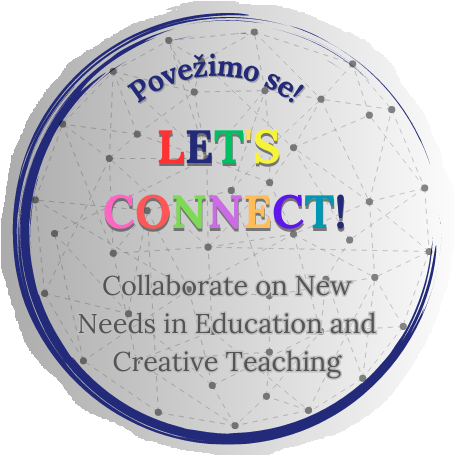 Vrijednost projekta: 26.009,00 EUR
ISHODI I PLANIRANE AKTIVNOSTI
Razvoj i usavršavanje inovativnih i inkluzivnih metoda poučavanja, jezičnih i digitalnih kompetencija u nastavnim i izvannastavnim aktivnostima te kreiranje novih kurikuluma
Motivacija učenika za inkluzivno, kreativno i iskustveno učenje za svakodnevni život u svrhu održivog razvoja i stjecanja životnih vještina
Razvoj socijalnih, emocionalnih i komunikacijskih vještina, interkulturalnih kompetencija te internacionalizacija škole

Navedene ishode ćemo realizirati kroz sljedeće planirane aktivnosti:
- dvije grupne mobilnosti učenika (Sjeverna Makedonija i Austrija)
- praćenje nastave (Newark School Malta)
- strukturirane tečajeve u inozemstvu (Malta, Tenerife, Irska, Italija).
USTANOVE PRIMATELJI (Hosting organizations)
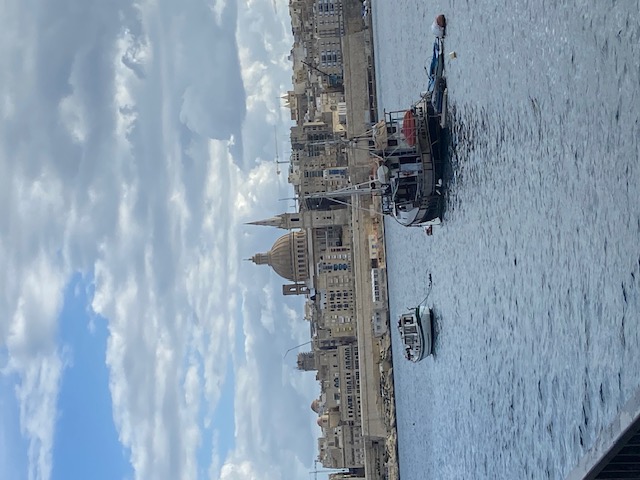 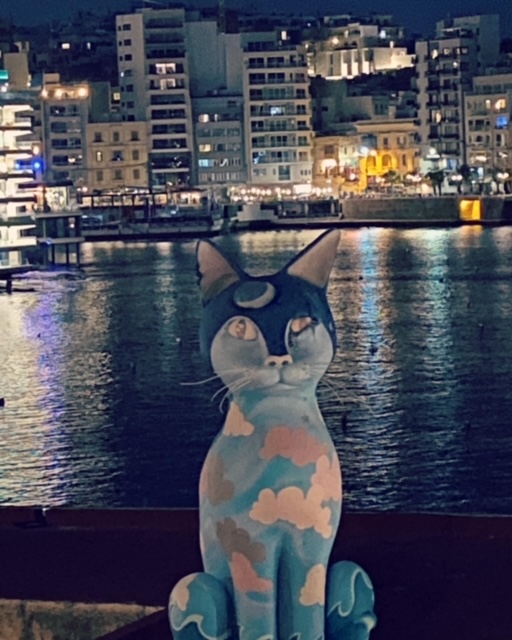 Naša svakodnevna    
        ruta od hotela do škole
ST. JULIAN’S - SLIEMA
smješteni na sjevernom dijelu otoka Malta
razvili se u drugoj polovici 19. stoljeća za vrijeme britanske vladavine
engleski kao prvi jezik
popularne turističke destinacije
trgovački i urbani centri
povezani morskom šetnicom
popularna odredišta za život, ali s cijenama nekretnina iznad nacionalnog prosjeka
kriju luksuzne vile i tradicionalne malteške zgrade, ali je vrlo prisutna apartmanizacija koja narušava tradicionalni izgled grada (problemi – nedostatak parkinga, građevinska buka)
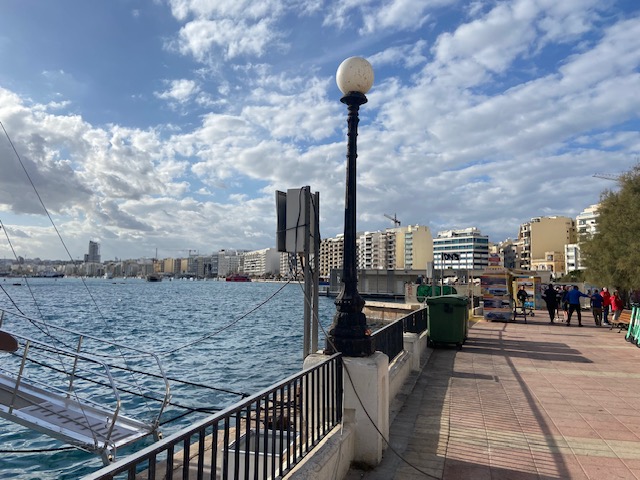 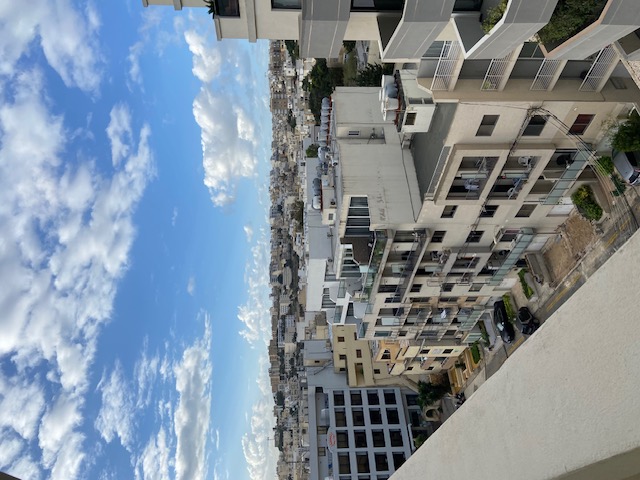 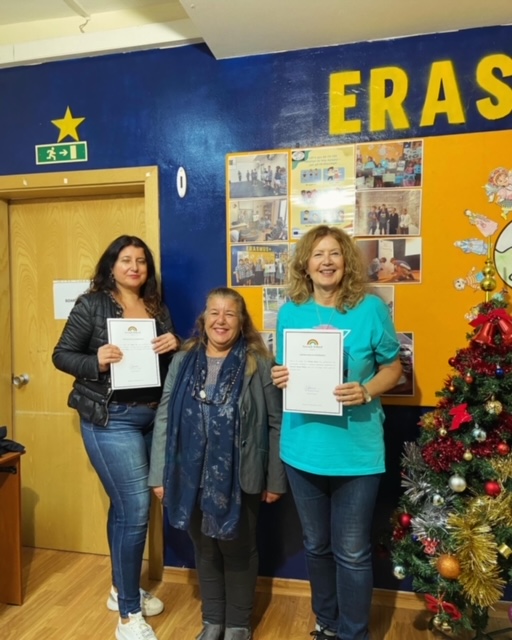 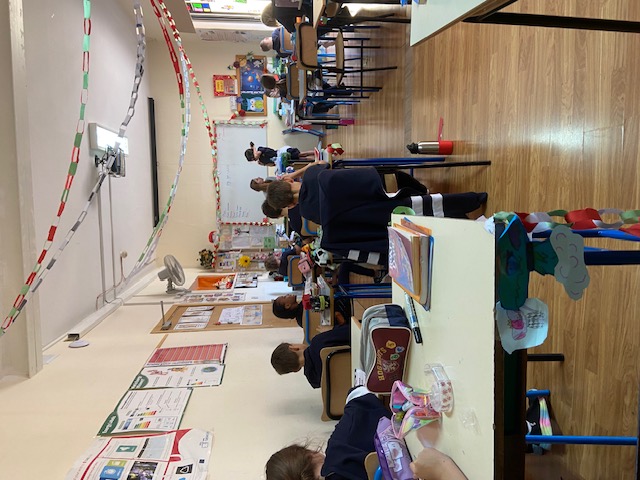 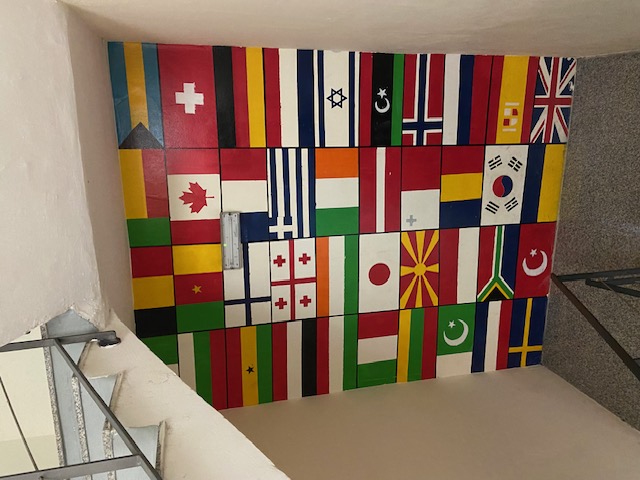 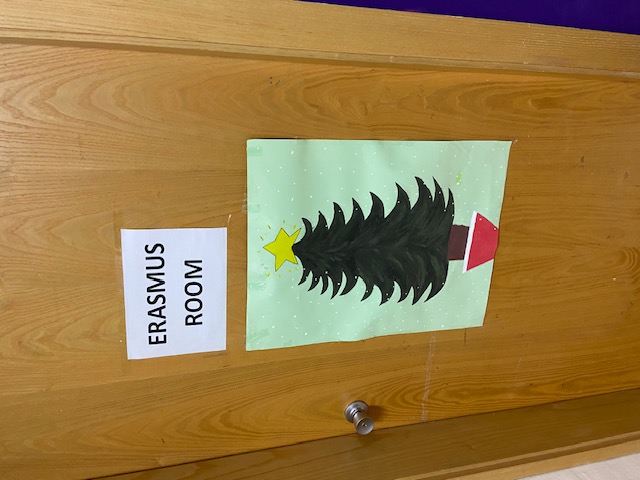 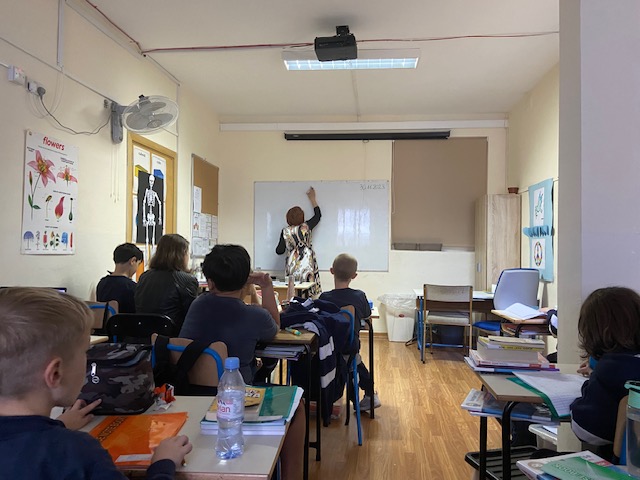 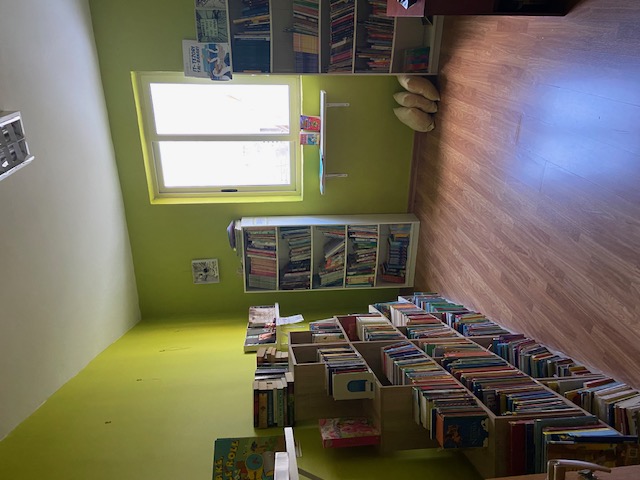 Newark School, Sliema, Malta
La Valletta i M’dina
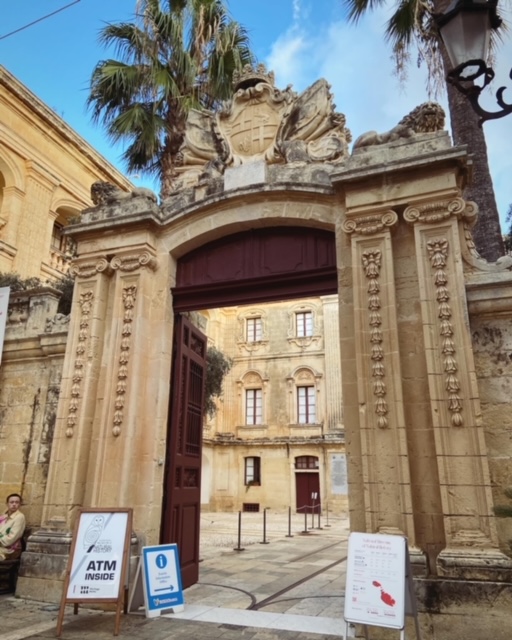 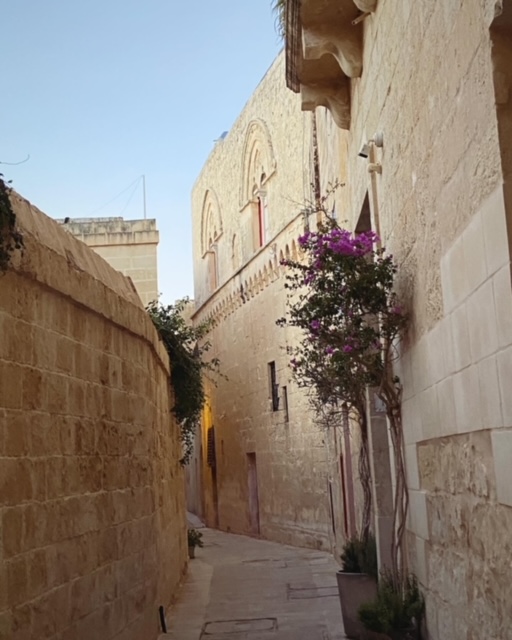 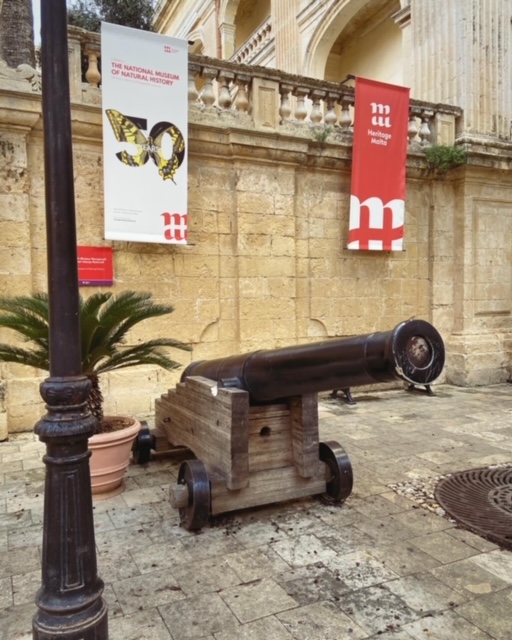 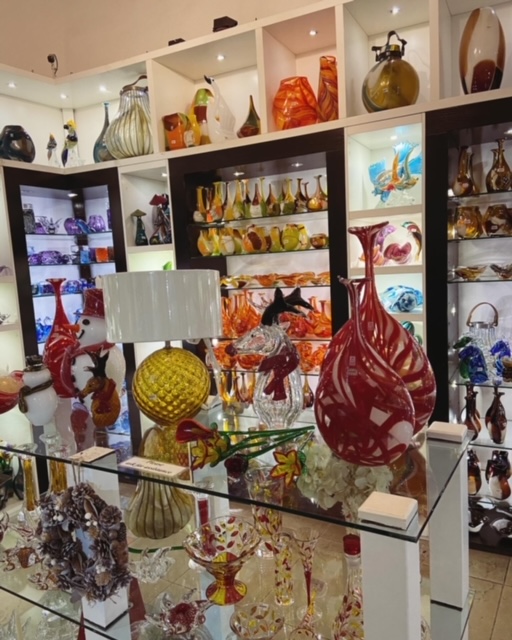 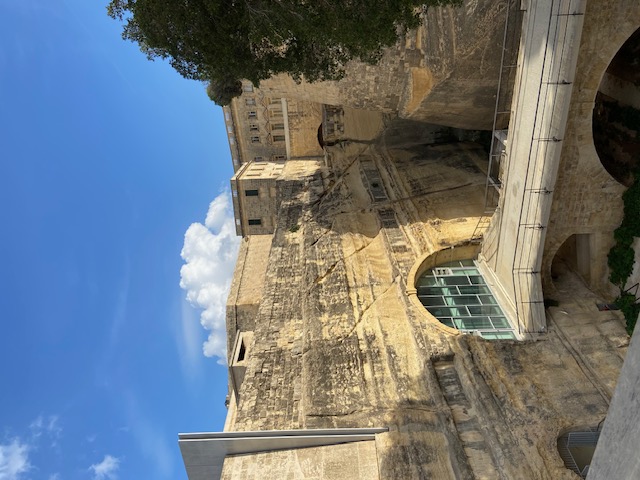 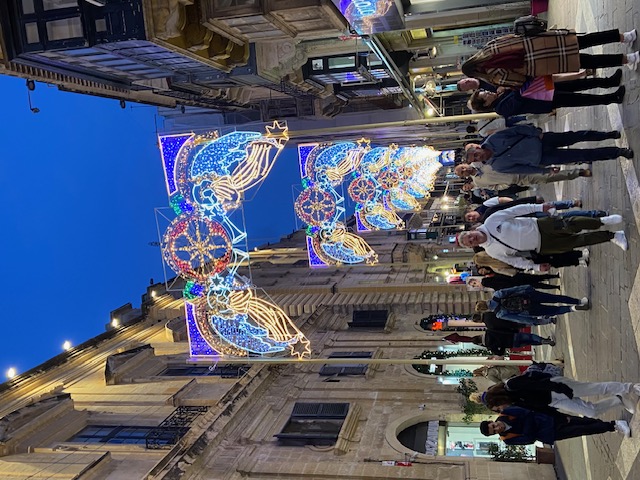 JOB SHADOWING - ishodi
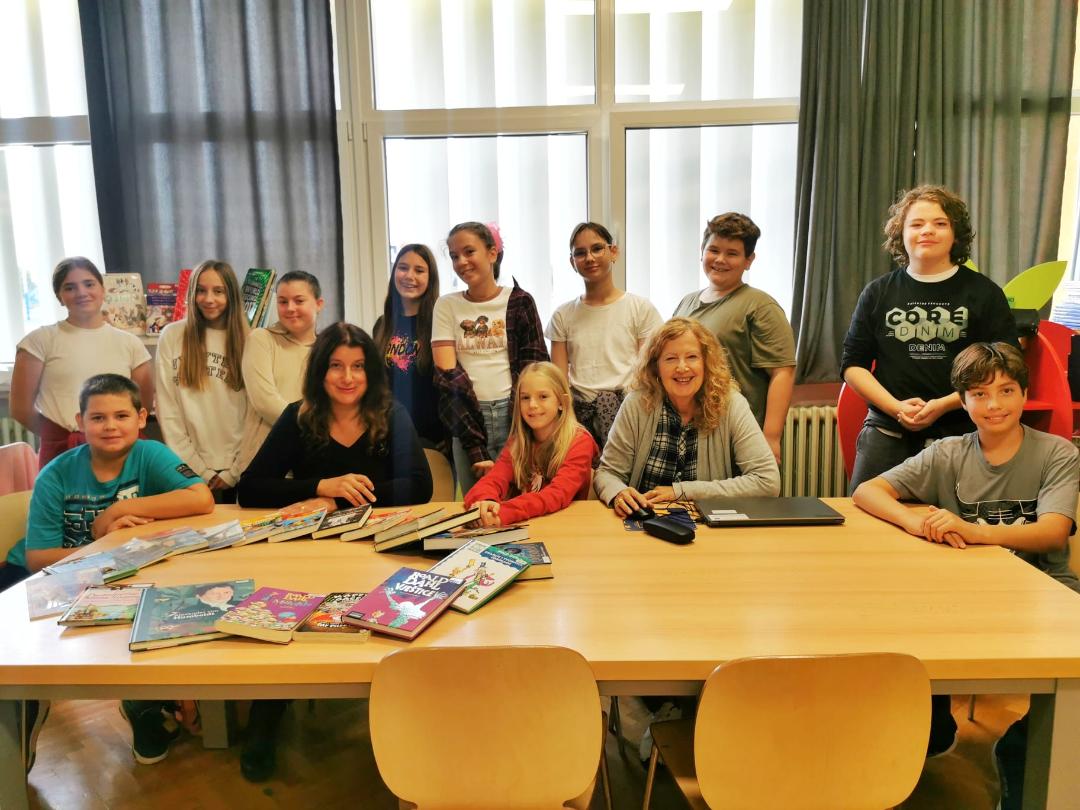 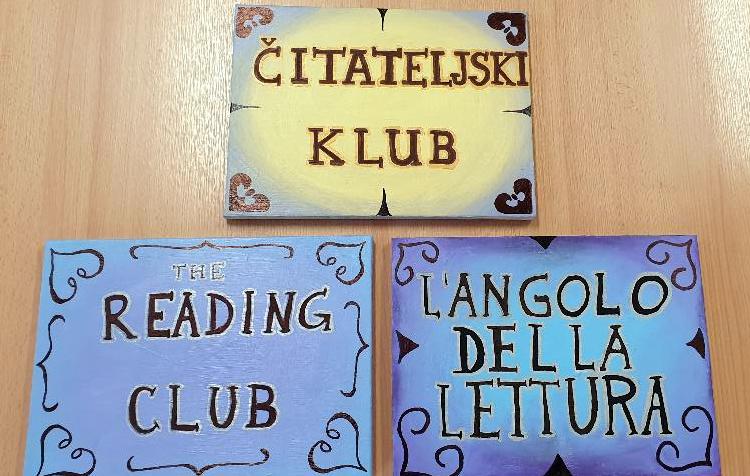 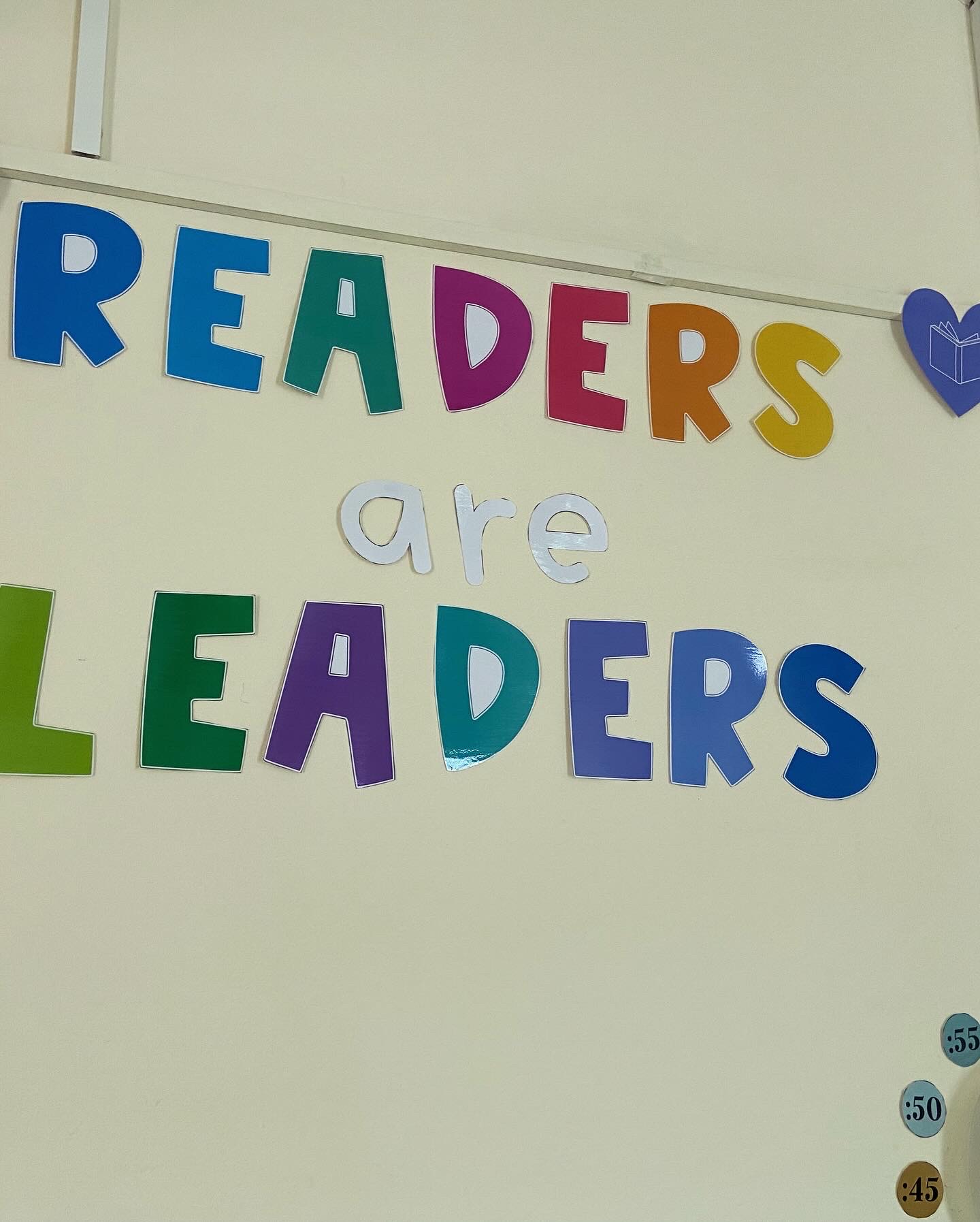 Alenka Banić Juričić, prof. savjetnik

 Jelena Paić, prof. i dipl. knjižničar

https://www.youtube.com/watch?v=PQ5M9S3K-rQ